XVI SECOLO: «FENESTA VASCIA» - Guillaume Cottrau
Fenesta vascia 'e padrona crudele
Quanta suspire mm'haje fatto jettare
Mm'arde stu core, comm'a na cannela
Bella, quanno te sento annommenare
Oje piglia la 'sperienzia de la neve
La neve è fredda e se fa maniare
E tu comme si' tanta aspra e crudele
Muorto mme vide e nun mme vuó' ajutare
Vorría addeventare no picciuotto
Co na langella a ghire vennenn'acqua
Pe' mme ne jí da' chisti palazzuotte
Belli ffemmene meje, ah chi vó' acqua
Se vota na nennella da llá 'ncoppa
Chi è 'sto ninno ca va vennenn'acqua
E io responno, co parole accorte
Só' lacreme d'ammore e non è acqua
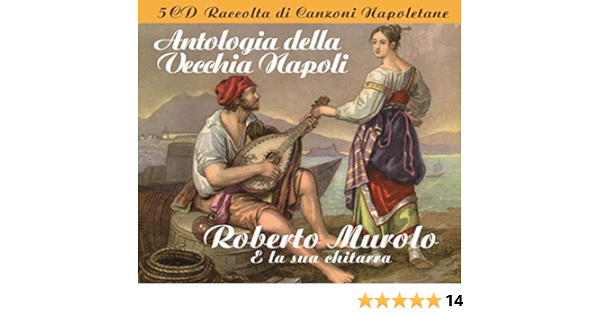 https://www.youtube.com/watch?v=Thy4nUUHc5I
XIX SEC. -S. Di Giacomo – M. P. Costa «Era de Maggio» (1885)
Era de maggio e te cadeano nzino,
a schiocche a schiocche, lli cerase rosse.
Fresca era ll'aria, e tutto llu ciardino
addurava de rose a ciento passe.
Era de maggio; io no, nun me ne scordo,
na canzone cantavamo a doje voce.
Chiù tiempo passa e chiù me n'allicordo,
fresca era ll'aria e lla canzona doce.

E diceva: "Core, core!
core mio, luntano vaje,
tu me lasse e io conto ll'ore...
Chi sa quanno turnarraje?"
Rispunnevo io: "Turnarraggio
quanno tornano lli rose.
si stu sciore torna a maggio,
pure a maggio io stongo 'ccà.
Si stu sciore torna a maggio,
pure a maggio io stóngo 'ccà.«

E so turnato e mo, comme a na vota,
cantammo nzieme llu mutivo antico;
passa llu tiempo e llu munno s'avota,
ma ammore overo no, nun vota vico.
De te, bellezza mia, me annammuraje,
si t'arricuorde, 'nnanze a lla funtana:
Ll'acqua llà dinto, nun se sécca maje,
e ferita d'ammore nun se sana.

Nun se sana: ca sanata,
si se fosse, gioia mia,
'n miezo a st'aria mbarzamata,
a guardarte io nun starria !
E te dico: "Core, core!
core mio, turnato io so.
Torna maggio e torna ammore:
fa' de me chello che vuò!
Torna maggio e torna ammore:
fa' de me chello che vuò.
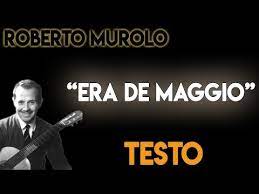 https://www.youtube.com/watch?v=F8bQ9gHHh28
XX SEC. «Uocchie c’arraggiunate» R. Falvo – A.Falcone Fieni (1904)
St’uocchie ca tiene belle, lucente ccchiù d’ ‘e stelle,
sò’ nire cchiù d’ ‘o nniro só’ comm’a duje suspire.
Ogne suspiro coce, ma tene ‘o ffuoco doce
e, comme trase ‘mpietto, nun lle dà cchiù arricietto. 
E chi ve pò scurdá, uocchie ch’arraggiunate
senza parlà? Senza parlà?
A me guardate, sì, e stàteve nu poco,
comme dich’i’,comme dich’i’, comme vogl’i’.

Sò nire, cchiù sblennente ‘e ll’ebano lucente.
Comm’a na seta fina só’ ll’uocchie ‘e Cuncettina.
Sempe ca ‘e ttèngo mente, nce trovo sentimente
pecché nce sta nu vezzo, ca i’ guardo e ll’accarezzo.

E chi ve pò scurdá, uocchie ch’arraggiunate
senza parlà? Senza parlà?
A me guardate, sì, e stàteve nu poco,
comme dich’i’, comme dich’i’, comme vogl’i’.

Sciure e frónne addirose, nun cerco tanta cose.
Né ‘a cchiù bella guagliona, si è ricca, mm’appassiona.
Ma tutt’ ‘a simpatia, ma tutt’ ‘a vita mia,
mme giova o mm’arruvina,só’ ll’uocchie ‘e Cuncettina.

E chi ve pò scurdá (rit)
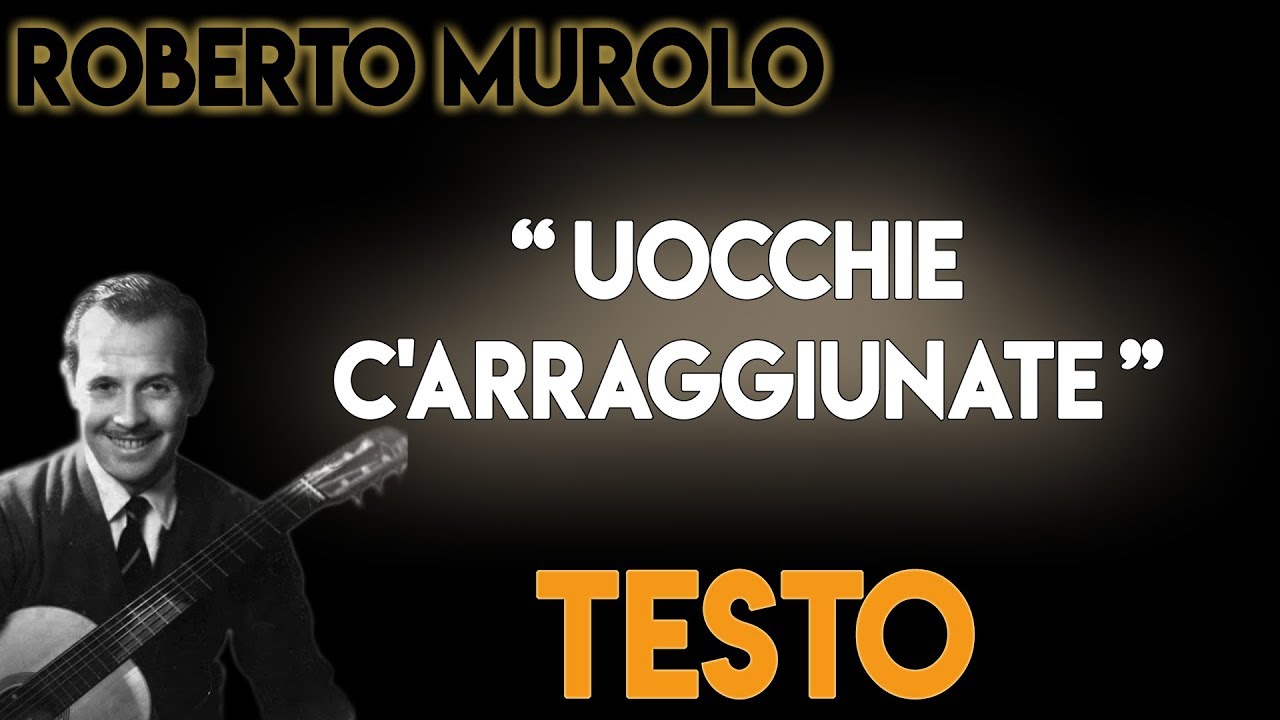 https://www.youtube.com/watch?v=JOliTZjnHY4